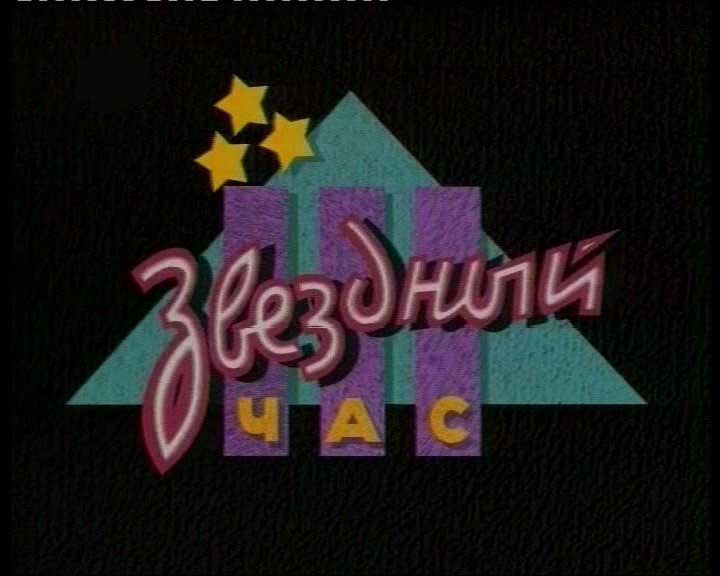 Подготовила: 
В.М. Огибалина (266-349-035), 
учитель  русского языка и литературы МОУ «Ушаковская СОШ»
Тема игры «Васюткино озеро» В.П. Астафьева
Правила игры
В игре участвует весь класс. 
 У каждого ученика есть сигнальные карточки с номерами 1, 2, 3, 4. Вы должны поднимать карточку с тем номером, который считаете правильным ответом. 
В игре три тура. В каждом туре по семь вопросов. 
За каждый правильный ответ учащиеся получают звездочки. 
Из игры выбывают участники, набравшие меньшее количество звезд.
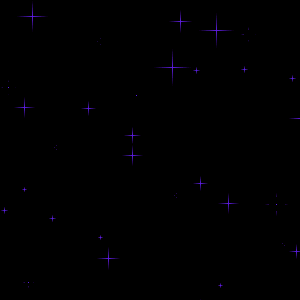 I Т У Р
Кто автор рассказа «Васюткино озеро»?
1.
А.П. ПЛАТОНОВ
2.
В.П. АСТАФЬЕВ
3.
С.Я. МАРШАК
4.
П.П. БАЖОВ
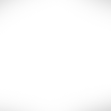 На каком портрете изображен Астафьев?
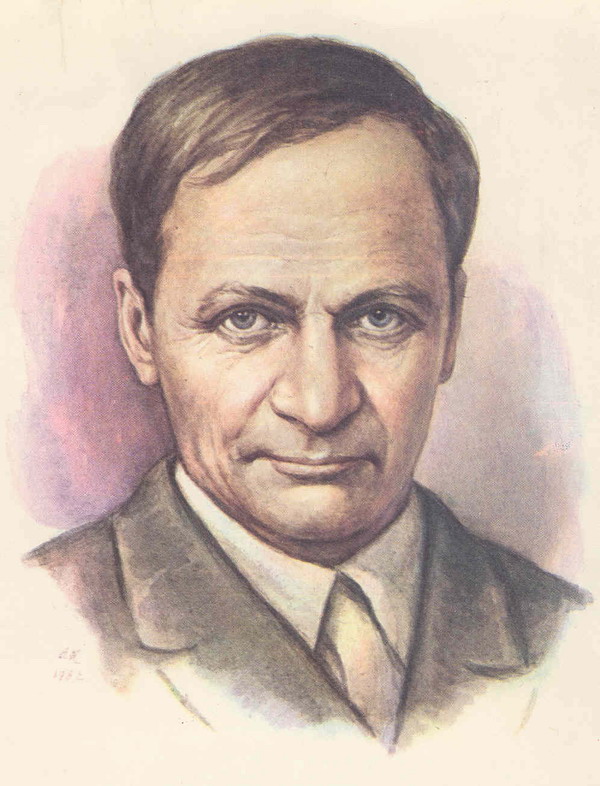 1
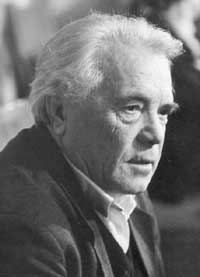 4
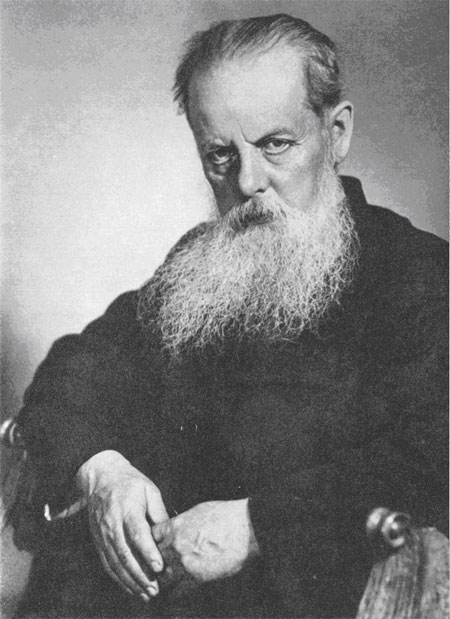 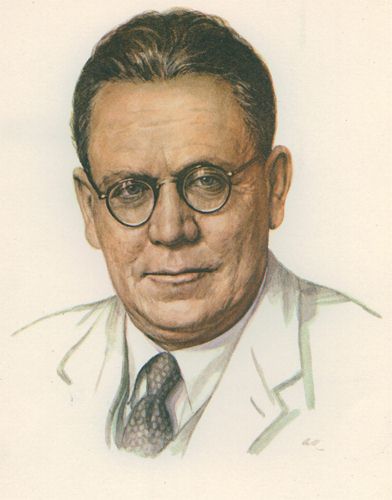 2
3
Родина Астафьева - ?
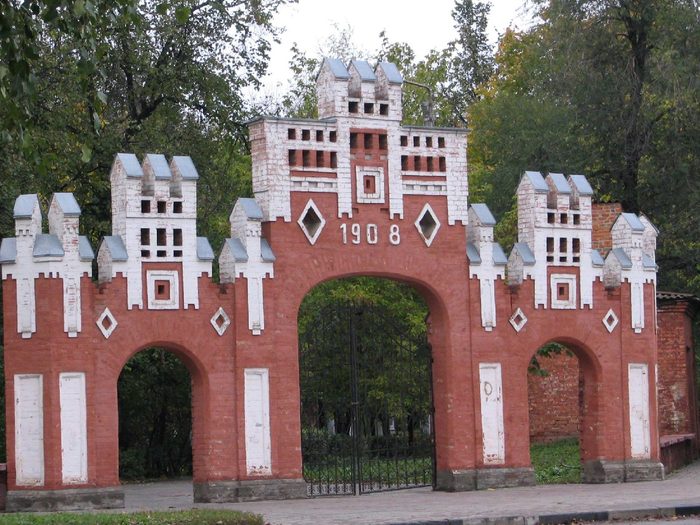 Острогожск Воронежской губернии
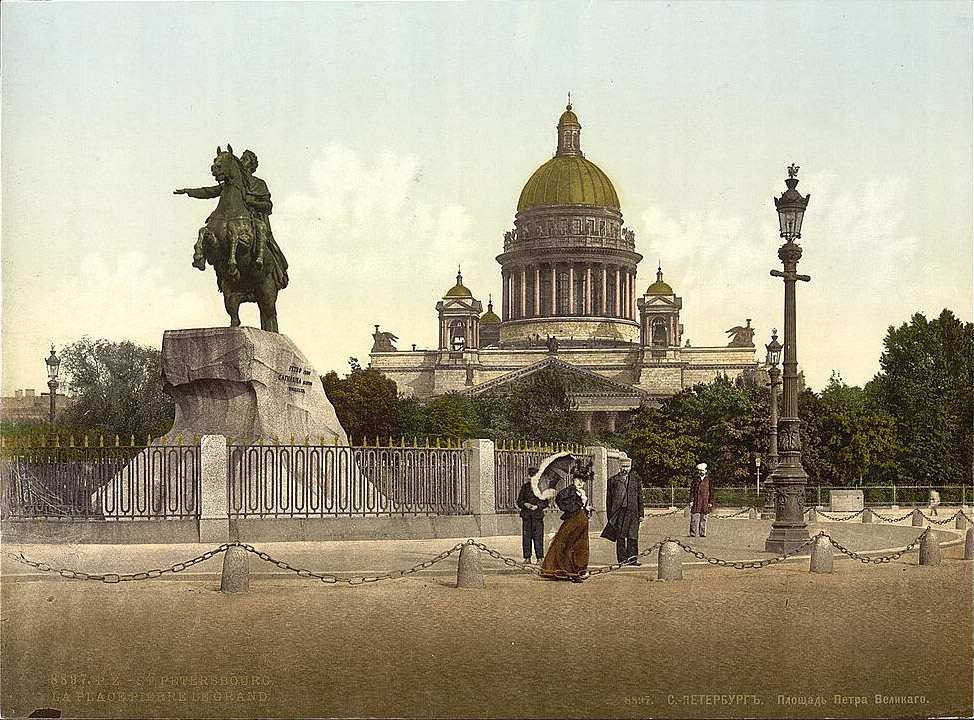 Петербург
1
2
Овсянка
Красноярский край
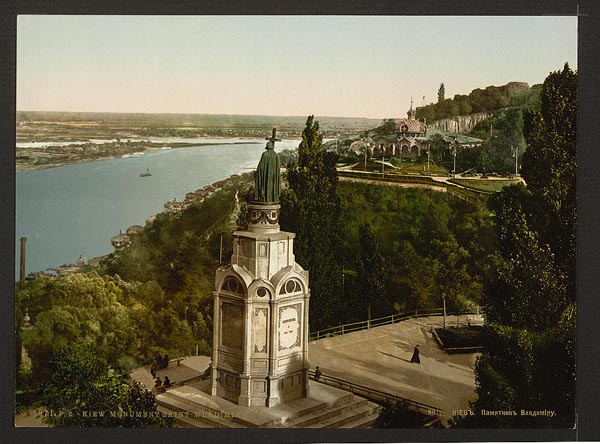 Киев
3
4
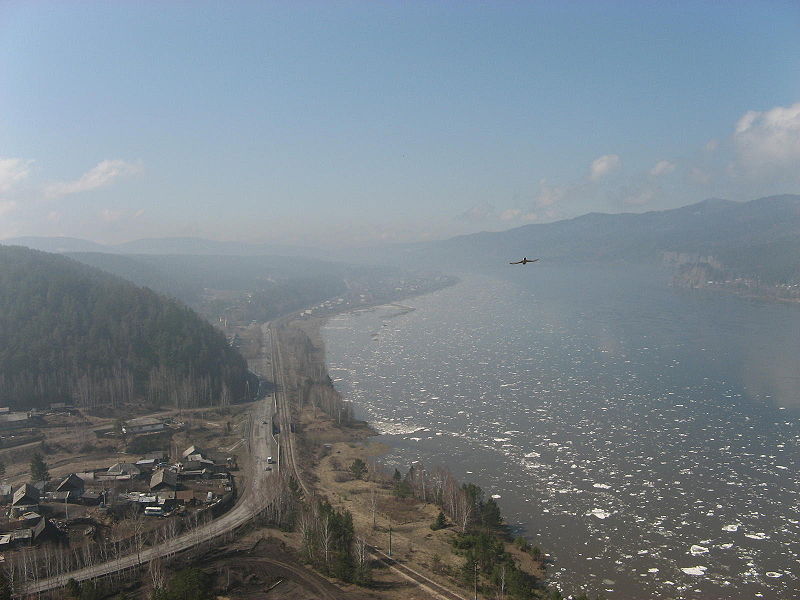 3
ОВСЯНКА
КРАСНОЯРСКИЙ КРАЙ
Зачем Васютка пошёл в тайгу?
1.
За грибами
2.
На охоту
4.
За орехами
3.
За ягодами
Из-за кого Васютка заблудился а тайге?
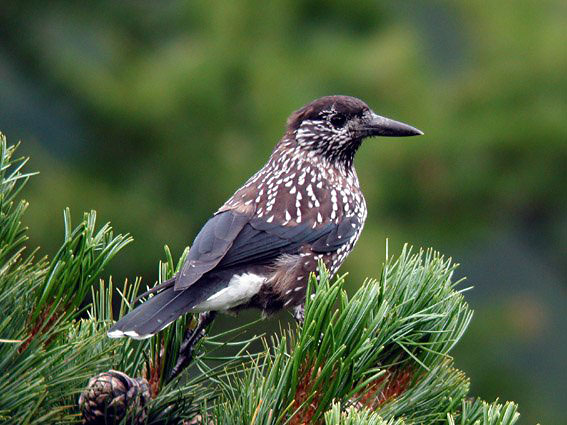 КЕДРОВКА
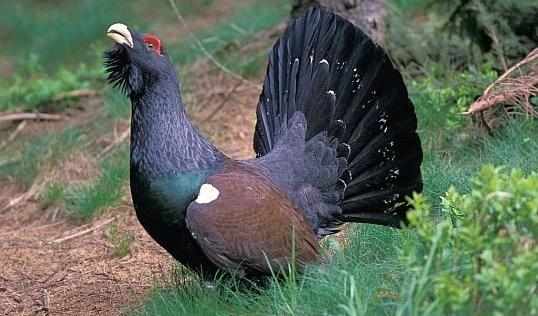 ГЛУХАРЬ
1
2
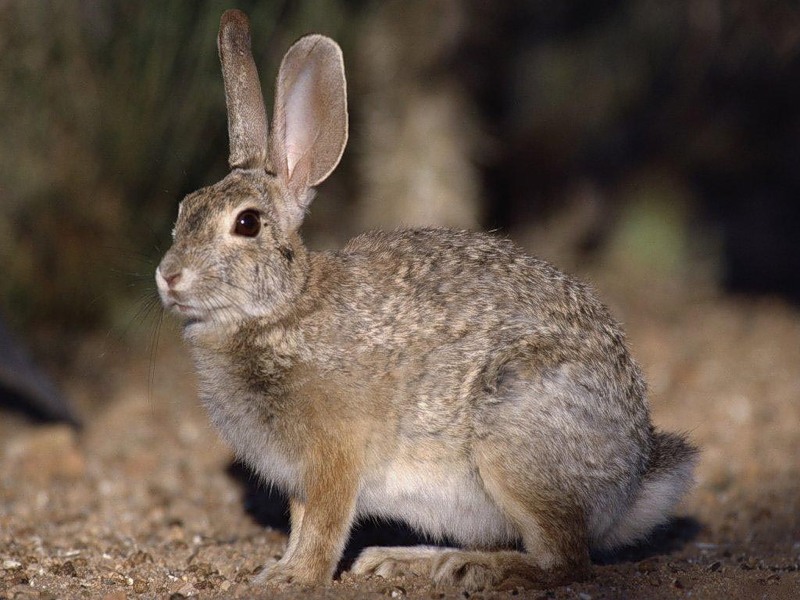 ЗАЯЦ
МЕДВЕДЬ
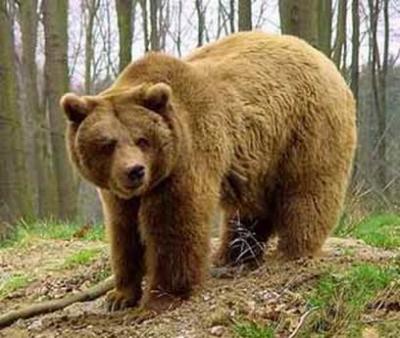 3
4
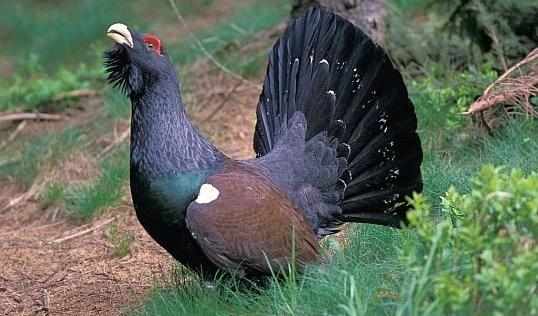 ГЛУХАРЬ
2
«Думая о своей удачи, Васютка, счастливый, шел по лесу…  Вдруг он спохватился: где же … ?»
1.
ГЛУХАРЬ
2.
ОРЕХИ
3.
ЗАТЕСИ
4.
ОЗЕРО
Какое правило сразу вспомнил Васютка, когда заблудился в тайге?
1. «Вызвездило – к холоду»
2. «Раз ветра не было, а утку отнесло, значит, есть тягун, озеро проточное»
3. «Погасла звездочка – значит, чья-то жизнь оборвалась»
4.  «Тайга, наша кормилица, хлипких не любит»
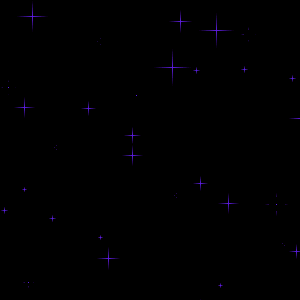 II Т У Р
С кем в рассказе сравнивается положение Васютки?
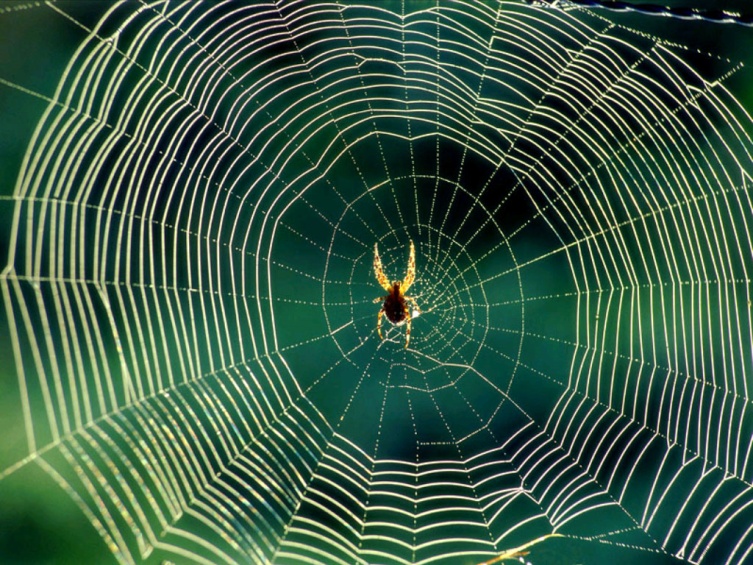 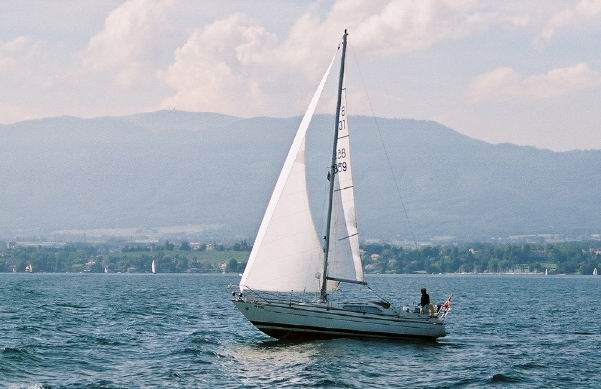 1
2
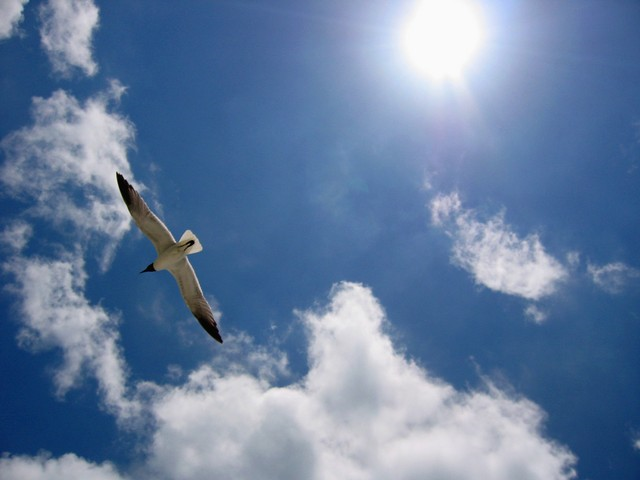 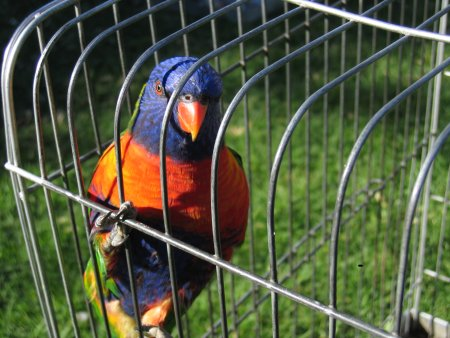 3
4
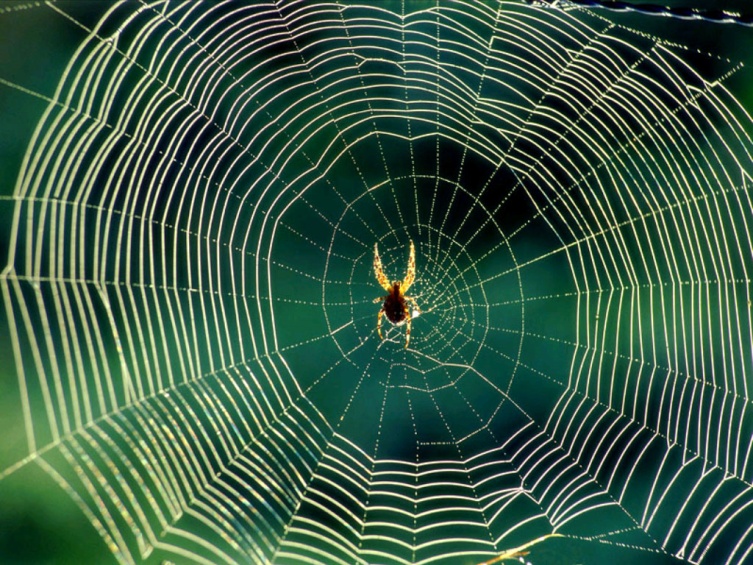 1
Сколько раз плакал Васютка?
1
2
3
4
Васютка приготовил вкусное блюдо – глухаря в собственном соку. Почему же он через силу глотал мясо?
1.
НЕ ВКУСНО
2.
ЗАБЫЛ СОЛЬ
3.
НЕ ГОЛОДЕН
4.
ХОТЕЛ СПАТЬ
Какое удивительное открытие сделал Васютка на озере?
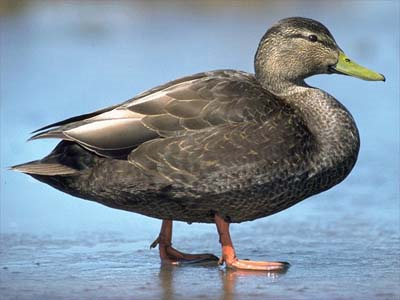 УТКА
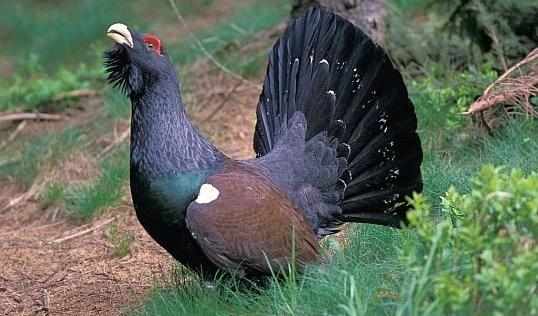 ГЛУХАРЬ
2
1
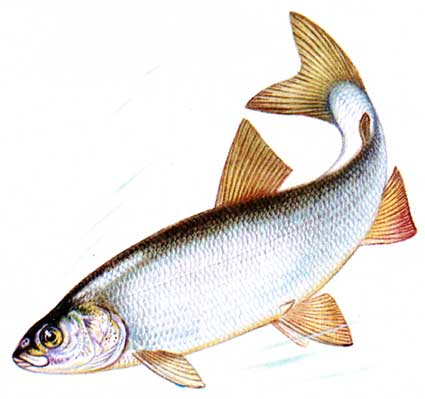 БЕЛАЯ РЫБА
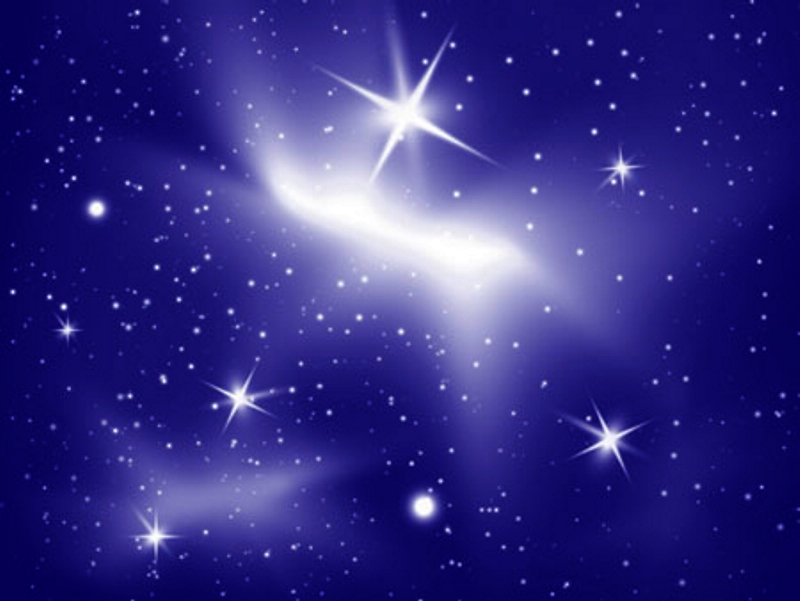 3
4
ЗВЕЗДЫ
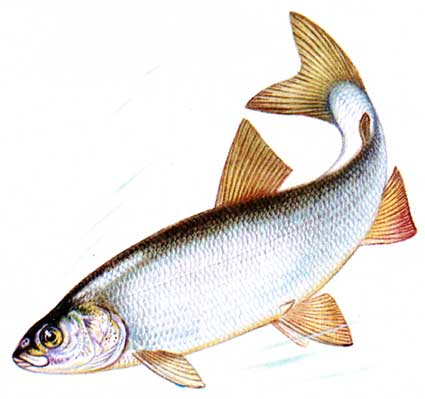 БЕЛАЯ РЫБА
3
Какую реку искал Васютка в тайге?
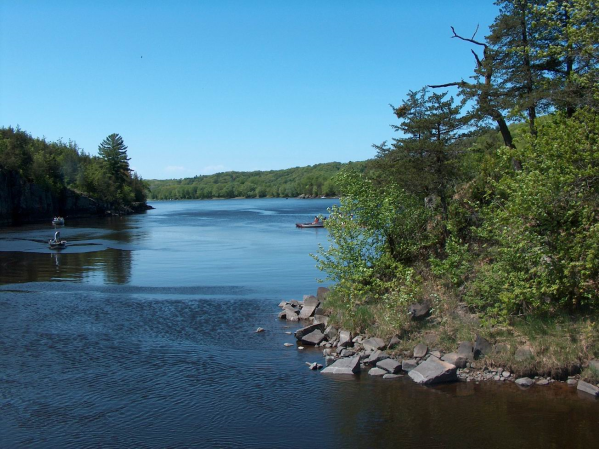 ЕНИСЕЙ
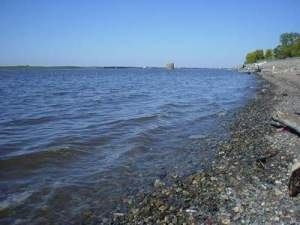 ЛЕНА
1
2
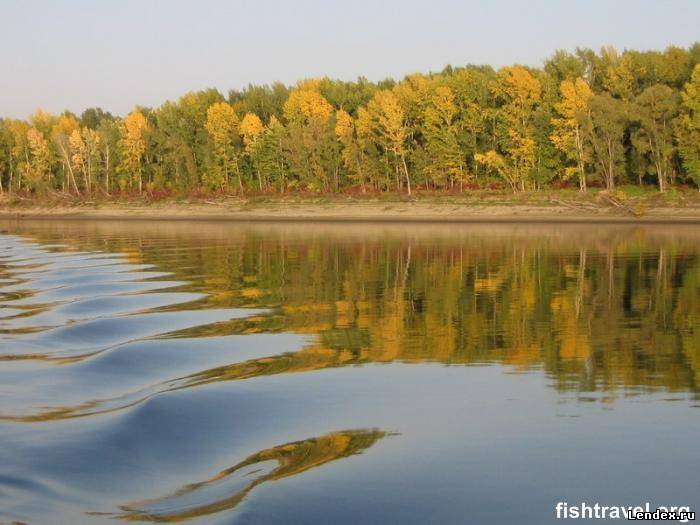 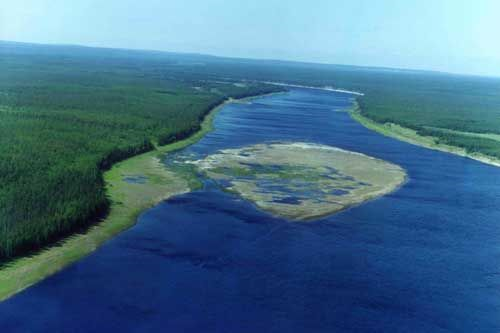 3
4
ОБЬ
АМУР
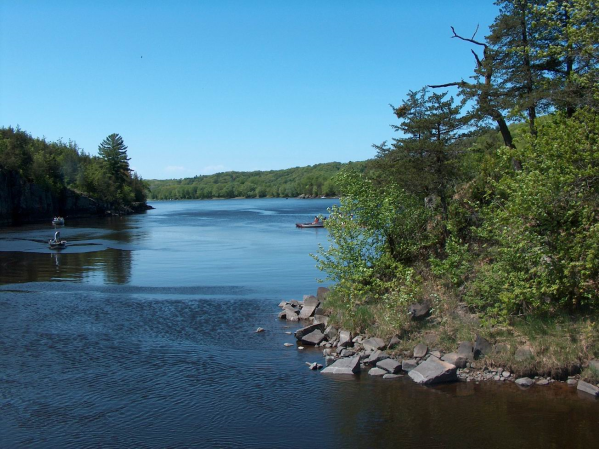 ЕНИСЕЙ
1
Какой пароход проплыл мимо Васютки?
1.
«Серго Орджоникидзе»
2.
«Шадрин»
3.
«Коляда»
4.
«Афанасий»
На чём Васютка попал домой?
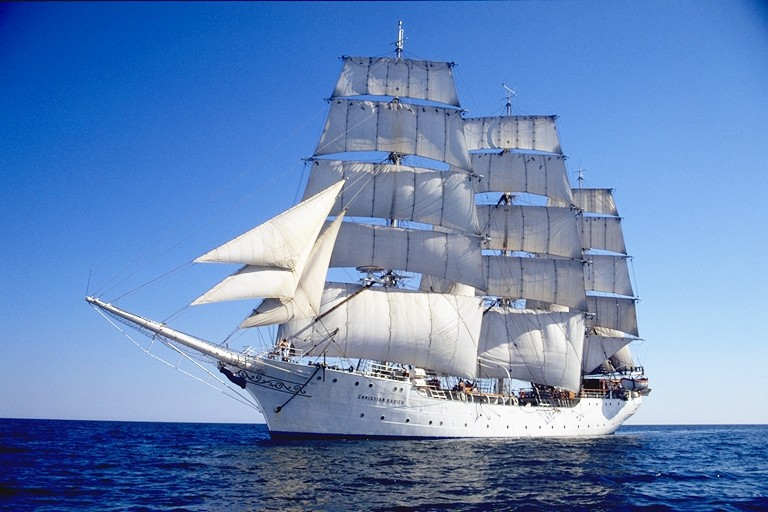 КОРАБЛЬ
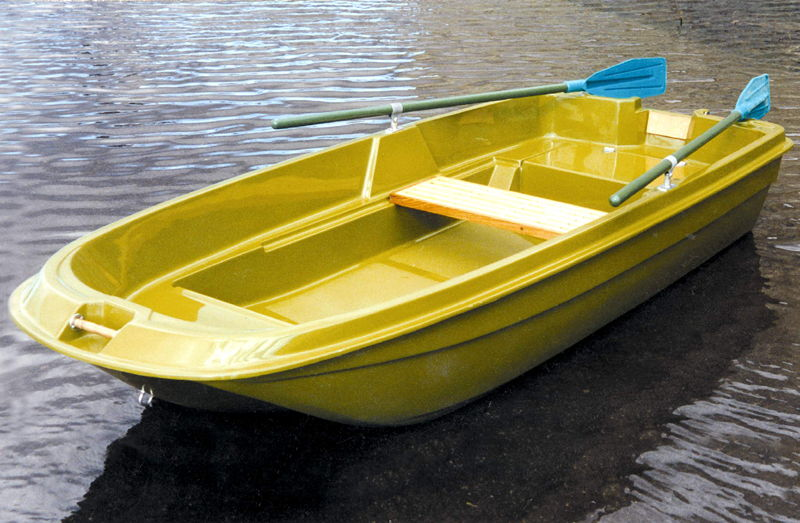 ЛОДКА
1
2
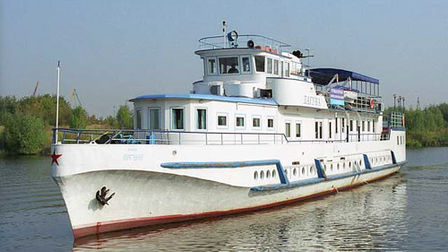 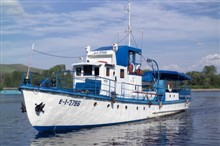 3
4
ТЕПЛОХОД
БОТ
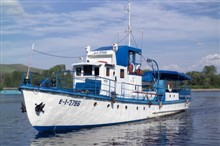 4
БОТ
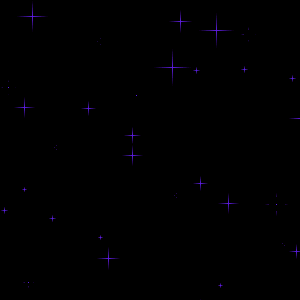 III Т У Р
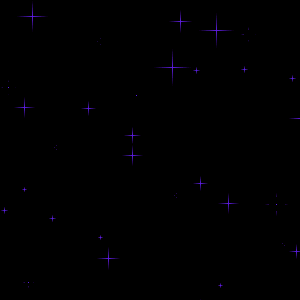 ЗАДАНИЕ: подробный пересказ отрывка «Первая ночь в лесу».
1 УЧАСТНИК: от лица Васютки.

2 УЧАСТНИК: от лица деда Афанасия.
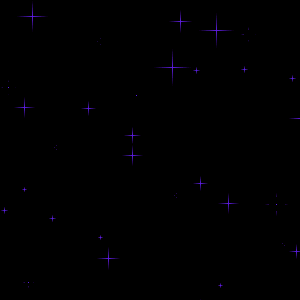 ФИНАЛ
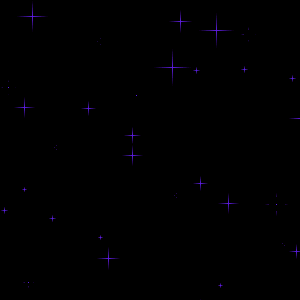 ЗАДАНИЕ ДЛЯ ФИНАЛИСТА
Устное словесное рисование одного из эпизодов:

1. Охота на глухаря
2. Встреча с лесным озером
3. Наконец-то Енисей! 
4. Васютка дома
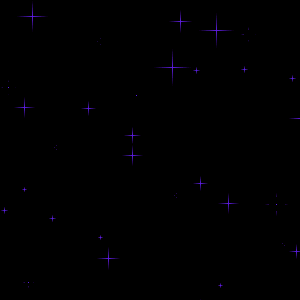 ПОЗРАВЛЯЕМ С ПОБЕДОЙ!
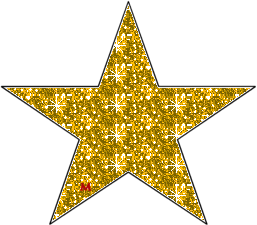 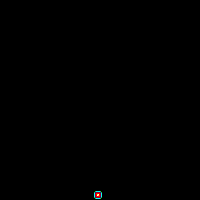